Figure 1. The motor imagery task (joining the tip of the thumb and the little finger) was performed while maintaining ...
Cereb Cortex, Volume 18, Issue 2, February 2008, Pages 272–277, https://doi.org/10.1093/cercor/bhm052
The content of this slide may be subject to copyright: please see the slide notes for details.
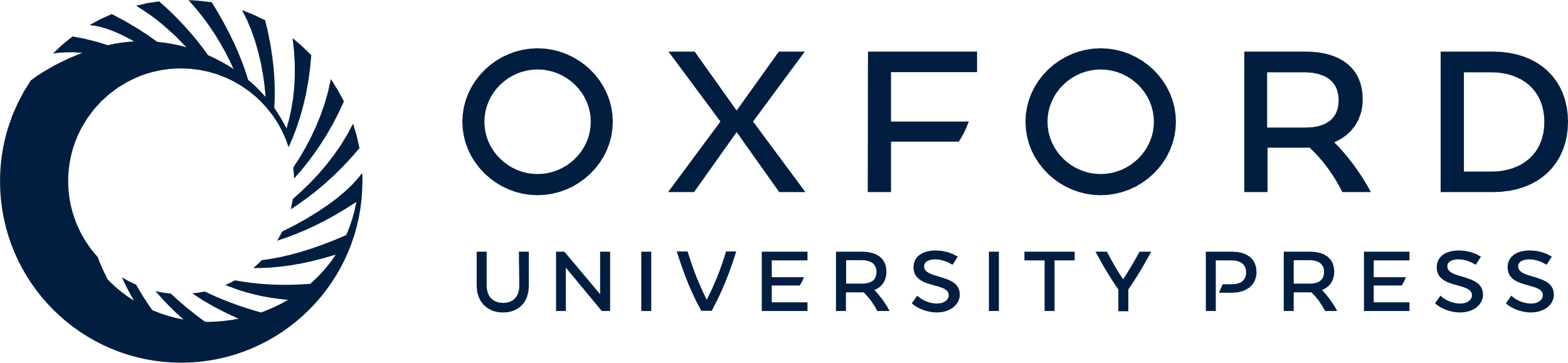 [Speaker Notes: Figure 1. The motor imagery task (joining the tip of the thumb and the little finger) was performed while maintaining either the compatible or the incompatible posture. Changes in motor excitability were assessed by recording the motor-evoked potentials in the OP muscle. Note that the postural change does not affect the configuration of the OP muscle, because in both postures the thumb is extended.


Unless provided in the caption above, the following copyright applies to the content of this slide: © The Author 2007. Published by Oxford University Press. All rights reserved. For permissions, please e-mail: journals.permissions@oxfordjournals.org]